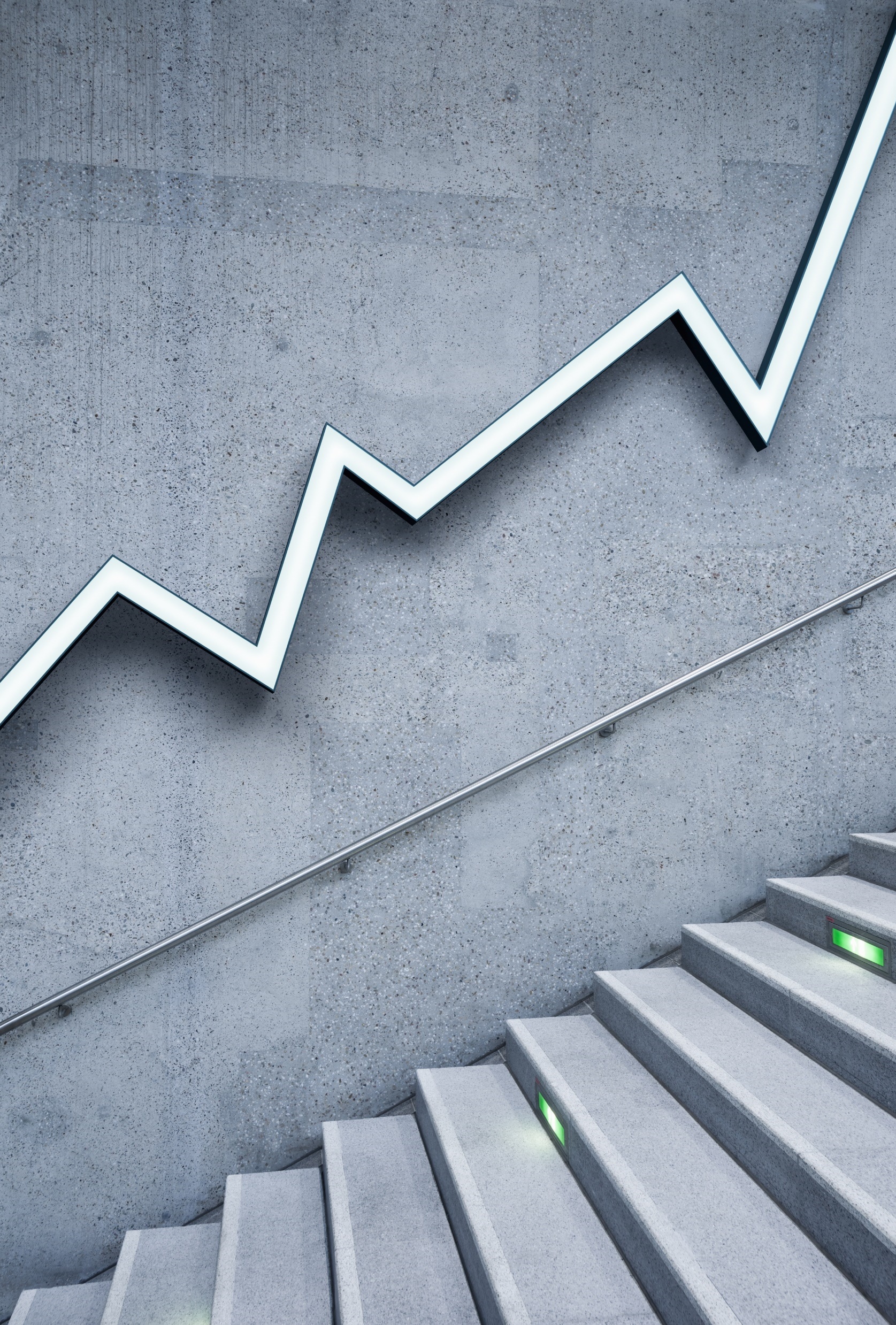 Kuun elämäkerta Galileihin asti
infoisku 7 / SYKSY 2022
Kuu – seuralaisemme aikojen alusta asti
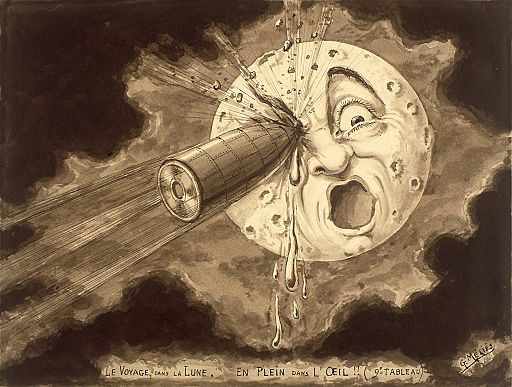 ”Hei Kuu-ukko, ei pidä sinun sureman.
Tämä rakettimme hetkessä valmistuu
Ja sen määränpää on kuu.”
Syksy 2022
MS-E1011 Infoisku 7
2
Kuun valon alkuperä
Omaa valoa vai lainavaloa?
  Varhaiset esisokraatikot: Kuu       itsevalaiseva
  Edistysaskel: lainavalo
Empedokles, Anaksagoras
Aristarkhos
Aristoteles
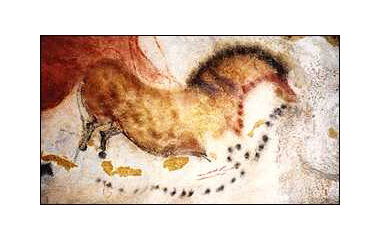 MS-E1011 Infoisku 7
Syksy 2022
3
Kuu maankaltaisena kappaleena
Plutarkhos (n. 46-120 jKr), De Facie in Orbe Lunae: eniten renessanssiajan näkemyksiin vaikuttanut antiikin teos
 Kuun maata kohti kääntyneet kasvot
 Kuun fysikaaliset ominaisuudet
 Kuun tummien läikkien olemus
Oma kanta: Kuu on kuin Maa, siellä on rotkoja ja laaksoja kuten Maankin pinnalla.
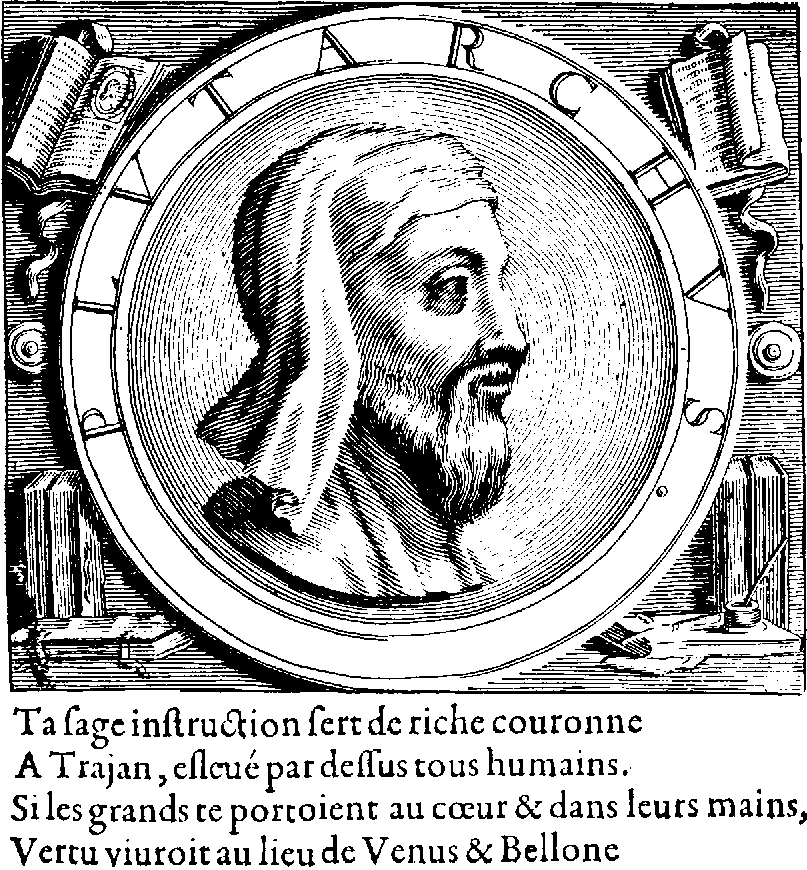 MS-E1011 Infoisku 7
Syksy 2022
4
Uusi aika: Michel de Montaigne (1533-1593)
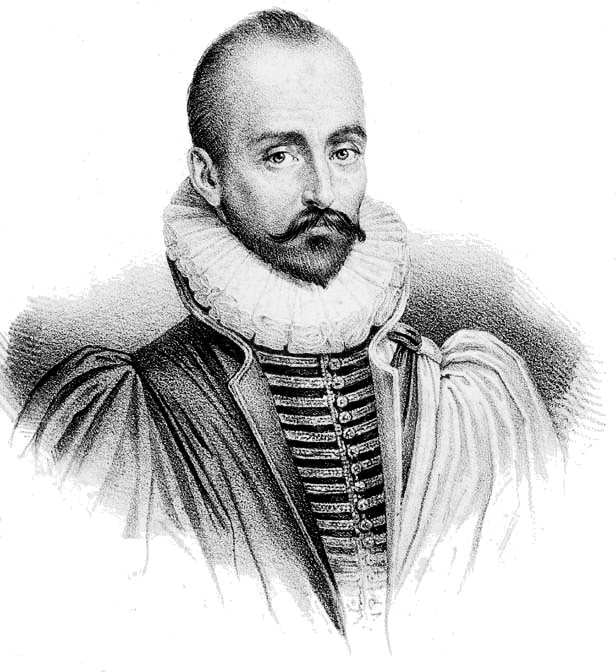 ”Eikö se ole inhimillisen itserakkauden unelmia, kun kuusta tehdään taivaalla liikkuva maa, kun kuvitellaan siellä olevan vuoria, laaksoja, kuten Anaksagoras, kun sijoitetaan sinne ihmisasuntoja ja perustetaan sinne siirtoloita meidän mukavuudeksemme, kuten tekevät Platon ja Plutarkhos, ja meidän maastamme tehdään valaiseva ja loistava taivaankappale?”
MS-E1011 Infoisku 7
Syksy 2022
5
Leonardo da Vinci (1452-1519)
Kuun heijastava pinta muodostuu eri suuntaisista heijastavista pinnanpaloista kuten aaltoileva meri.
 Missä määrin Leonardon ajatukset ovat vaikuttaneet Galileihin?
Syksy 2022
MS-E1011 Infoisku 7
6
William Gilbert
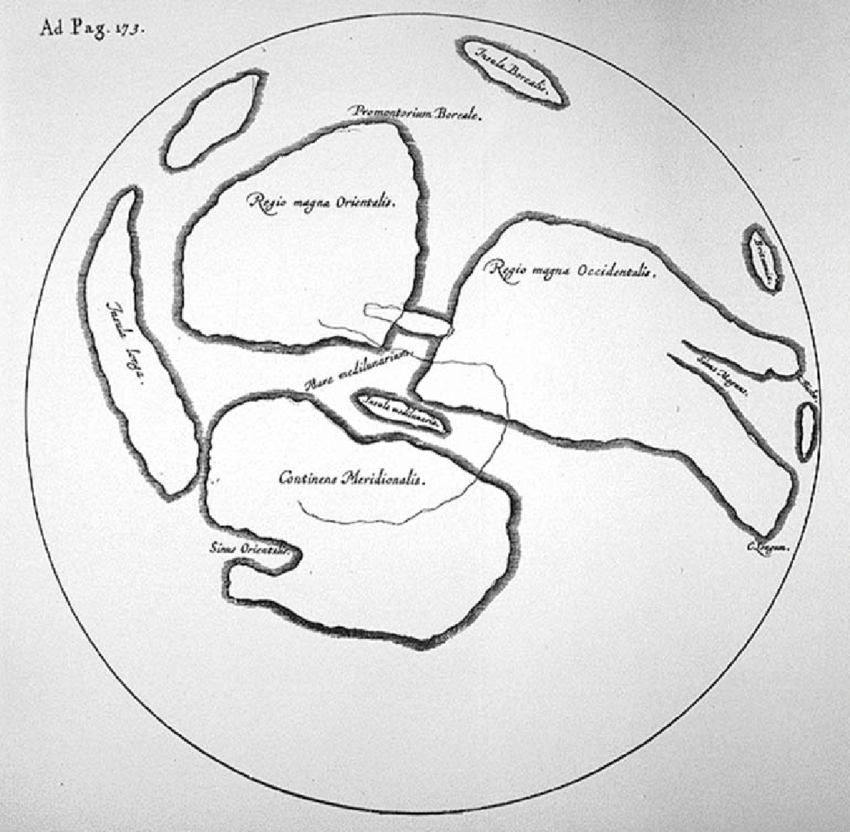 Ensimmäisen kartan Kuusta piirsi William Gilbert 1500-luvun lopulla, mutta se julkaistiin vasta vuonna 1651.
Gilbert piti tummia alueita mantereina ja vaaleita alueita merinä ja antoi niille nimiä (Insula Borealis, Sinus Orientalis).
MS-E1011 Infoisku 7
Syksy 2022
7
Michael Mästlin, Johannes Kepler
Kepler kommentoi Mästlinin teosta vuodelta 1596, joka ei ole säilynyt.
Kepler oli vakuuttunut Kuun maankaltaisuudesta.
Tätä aihetta hän käsitteli perusteellisemmin kuin muut ennen kaukoputkea kirjoittaneet vuonna 1604.
Kepler palasi Kuusta kirjoittamaansa uudelleen vuonna 1610 joutuessaan ottamaan kantaa Galilein teokseen Sidereus Nuncius.
MS-E1011 Infoisku 7
Syksy 2022
8
Sidereus Nuncius
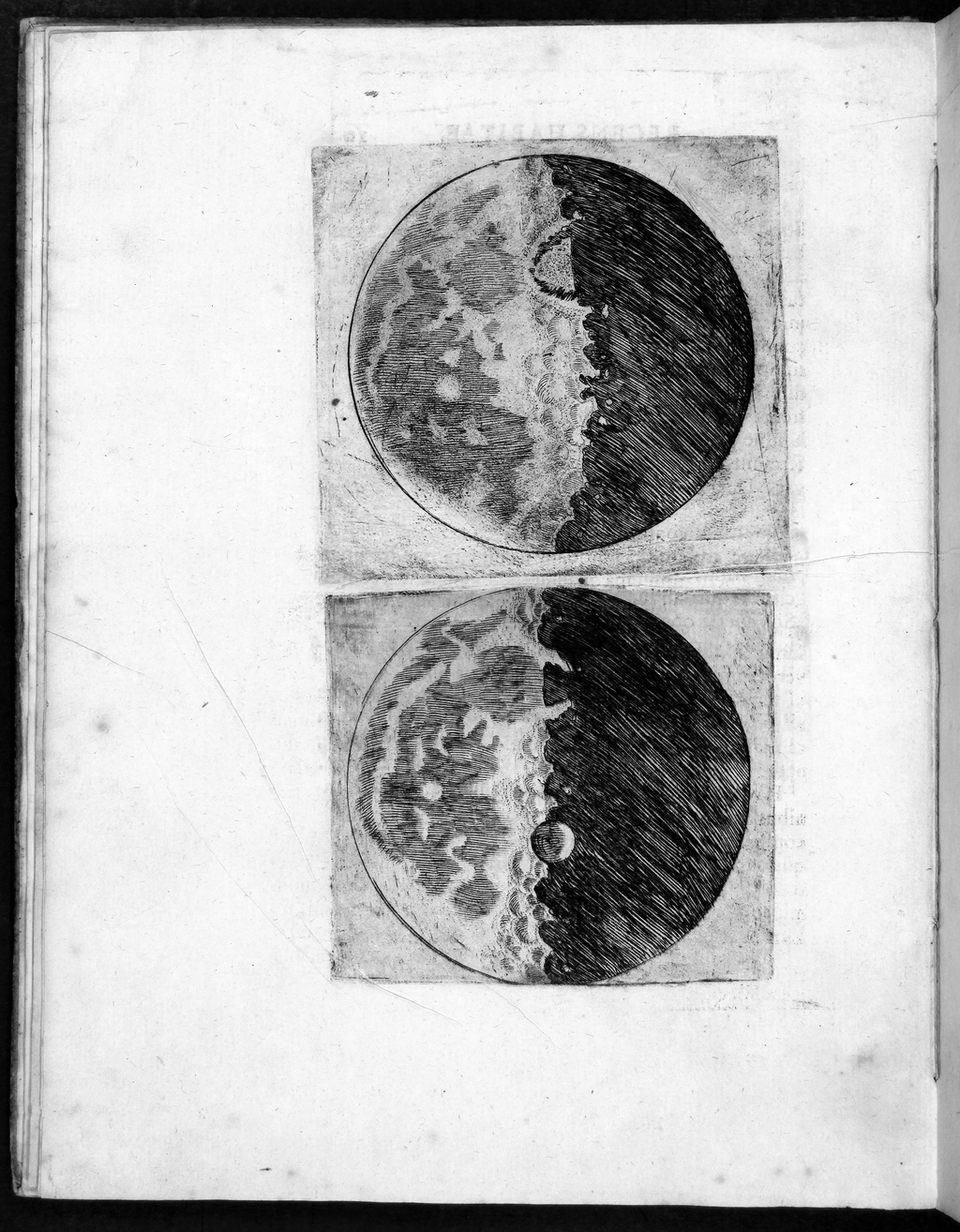 Syksyllä 1609 rakensi Galileo Galilei ensimmäiset kaukoputkensa. 
 Näillä hän havainnoi syystalvella 1609 Kuuta. 
 Sidereus Nuncius (”Tähtimaailman sanansaattaja”) ilmestyi 13.3.1610 Venetsiassa 550 kappaleen painoksena.
MS-E1011 Infoisku 7
Syksy 2022
9
Kuun myöhemmistä vaiheista
Ensimmäinen miehittämätön luotain laskeutui Kuun pinnalle vuonna 1959.
Vuosina 1969–1972 sinne suuntautui kuusi miehitettyä avaruuslentoa, joista ensimmäinen oli Apollo 11 vuonna 1969.
Suomalainen Nokia on valittu rakentamaan ensimmäistä mobiiliverkkoa (4G) Kuuhun. 
Valinnan on tehnyt USA:n ilmailu- ja avaruushallintovirasto Nasa ja siitä kerrottiin lokakuussa 2020.
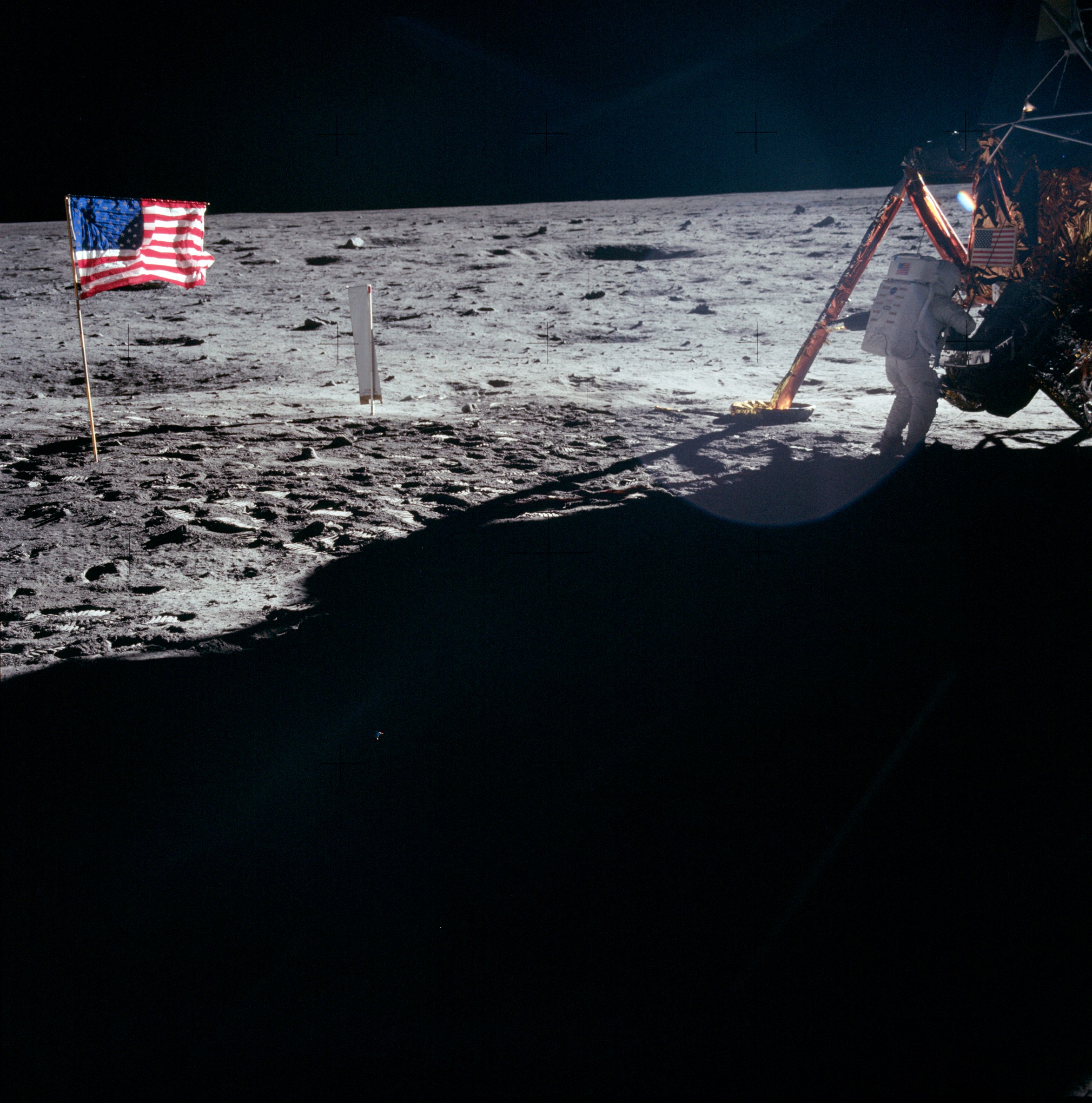 MS-E1011 Infoisku 7
Syksy 2022
10
Kirjallisuutta
”Kuu ennen Galileita”, teoksessa Galileo Galilei, Sidereus Nuncius, suomeksi toimittanut Raimo Lehti, Tähtitieteellinen yhdistys Ursa, Helsinki 1999, 139-160.
Whitehouse, David, Kuun elämäkerta, WSOY, Helsinki 2004.
Syksy 2022
MS-E1011 Infoisku 7
11